Moulins à vent
Classe de GSD 
Mme Taty 
La Pépinière des deux plateaux
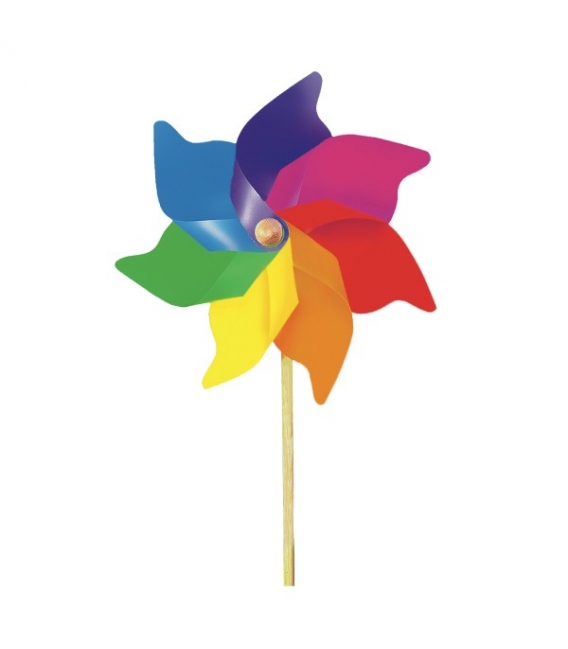 Œuvres de Lyman Withaker
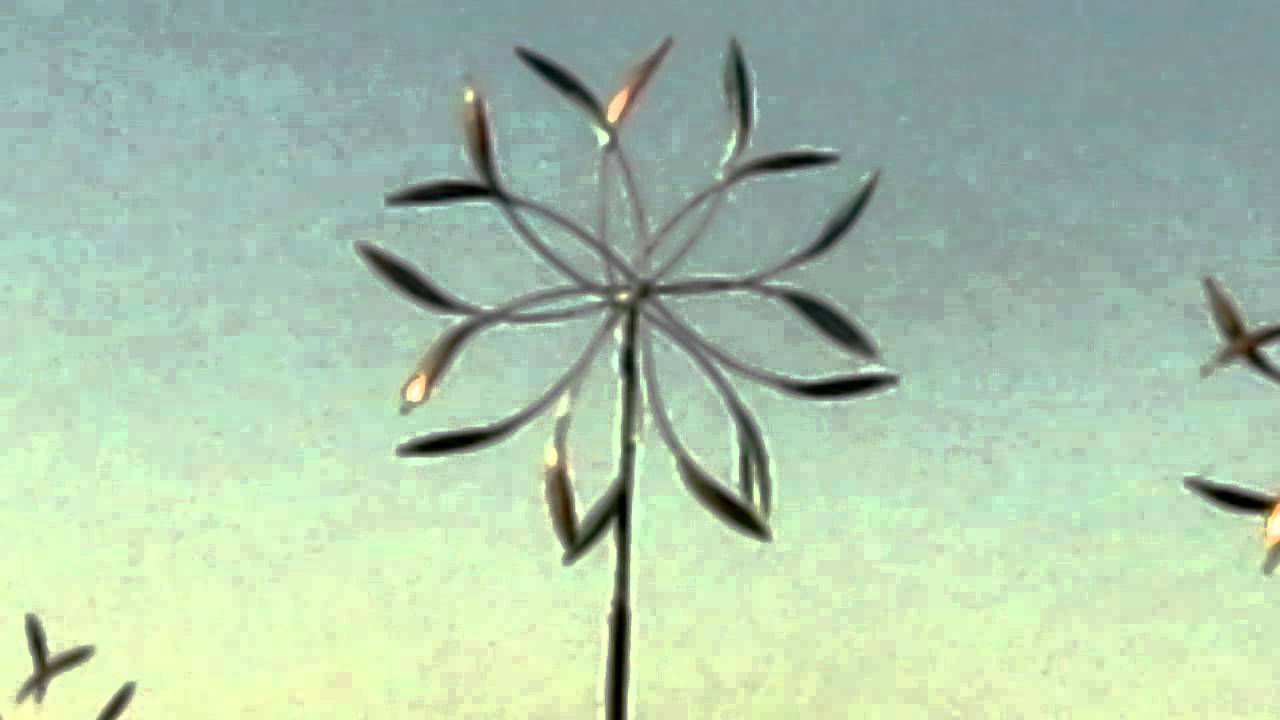 En observant les sculptures de Withaker et en mettant un carton rempli d’éléments de récupération. Les enfants ont pu réfléchir à la conception du mobile.
Réalisation d’une ébauche sur feuille
Les enfants ont réalisé des ébauches sur une feuille avant de réaliser le mobile.
Certaines de ces ébauches ont permis de réaliser le mobile.
Comment réaliser un moulin à vent à la manière de Lyman Wythaker  ?
Matériel nécessaire trouvé dans le carton
- bouchons de lait 
- pics à brochettes
- capsules de thé
- tubes en carton
- peinture
- rouleau de tissu
 - fil de fer
Pics à brochettes fixés sur les bouchons
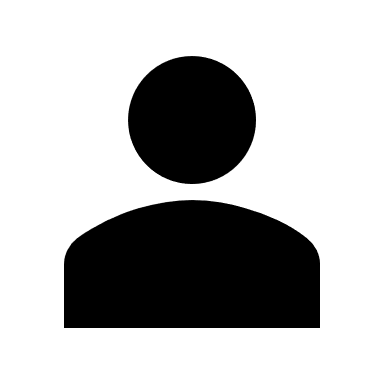 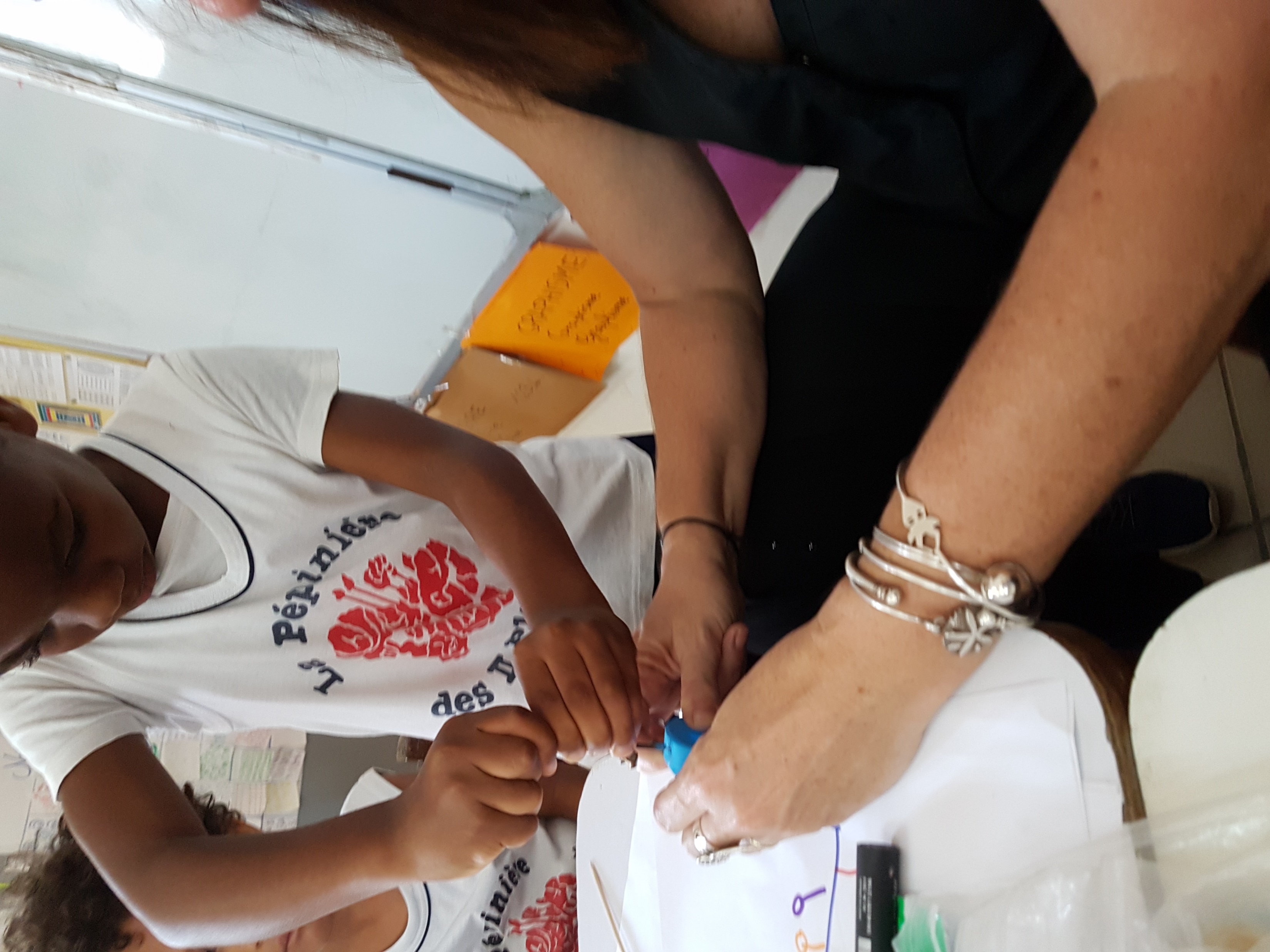 Les enfants ont percé des trous dans le bouchon de lait à l’aide de clous pour pouvoir y insérer les pics.
Au bout des pics, il y a des capsules de thé collées.
Réalisation des deux roues puis fixation sur un bouchon de liège.
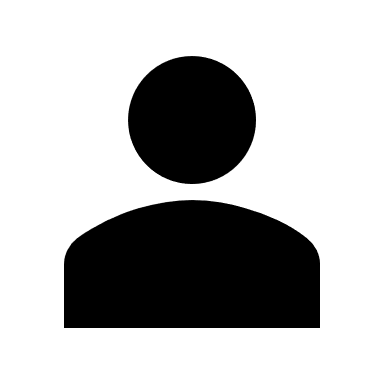 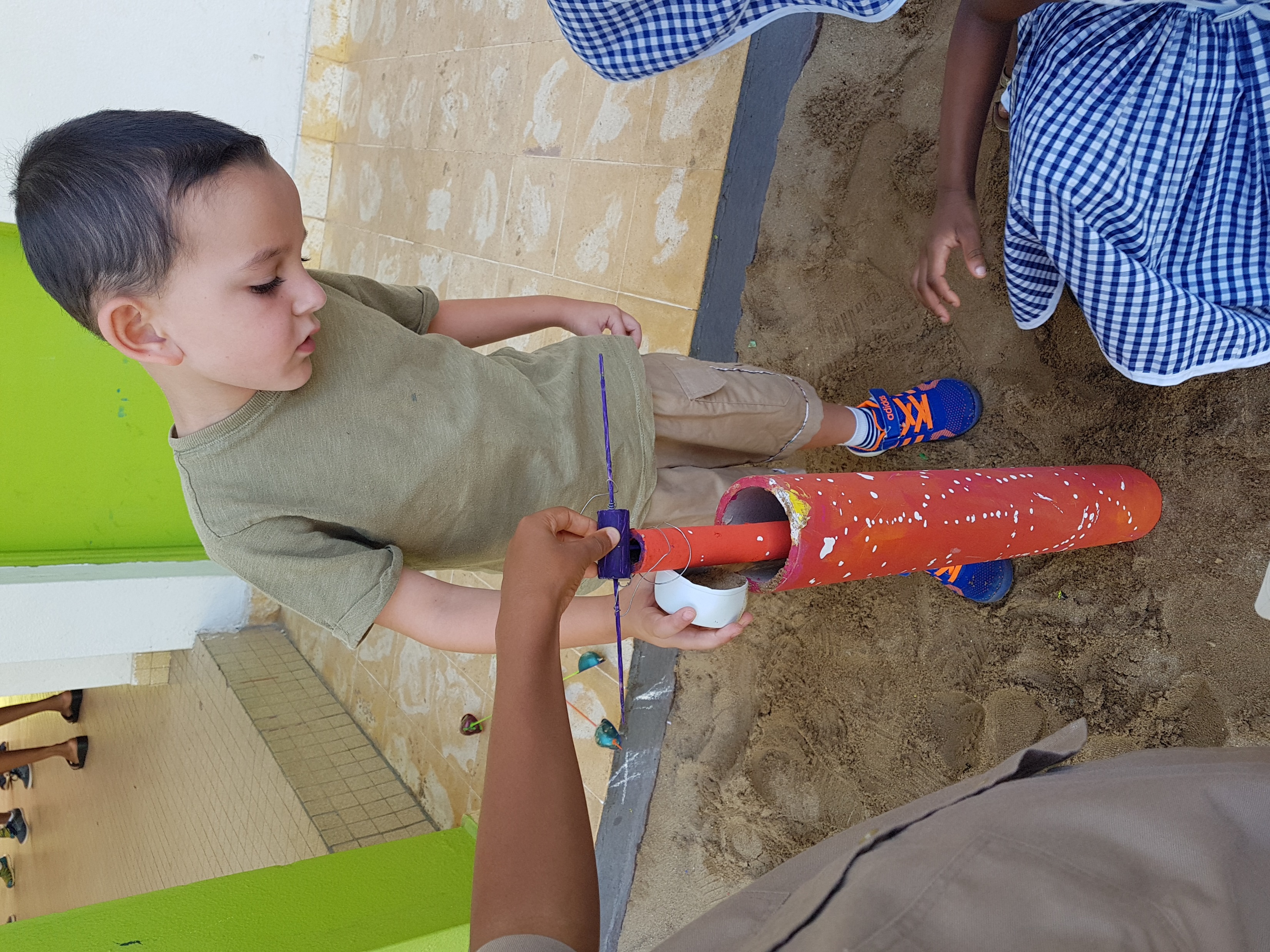 Réalisation terminée.
Avant de faire un essai nous avons rempli le support pour le stabiliser puis nous l’ avons fait tourner à la main, mais celui-ci ne fonctionnait pas correctement.
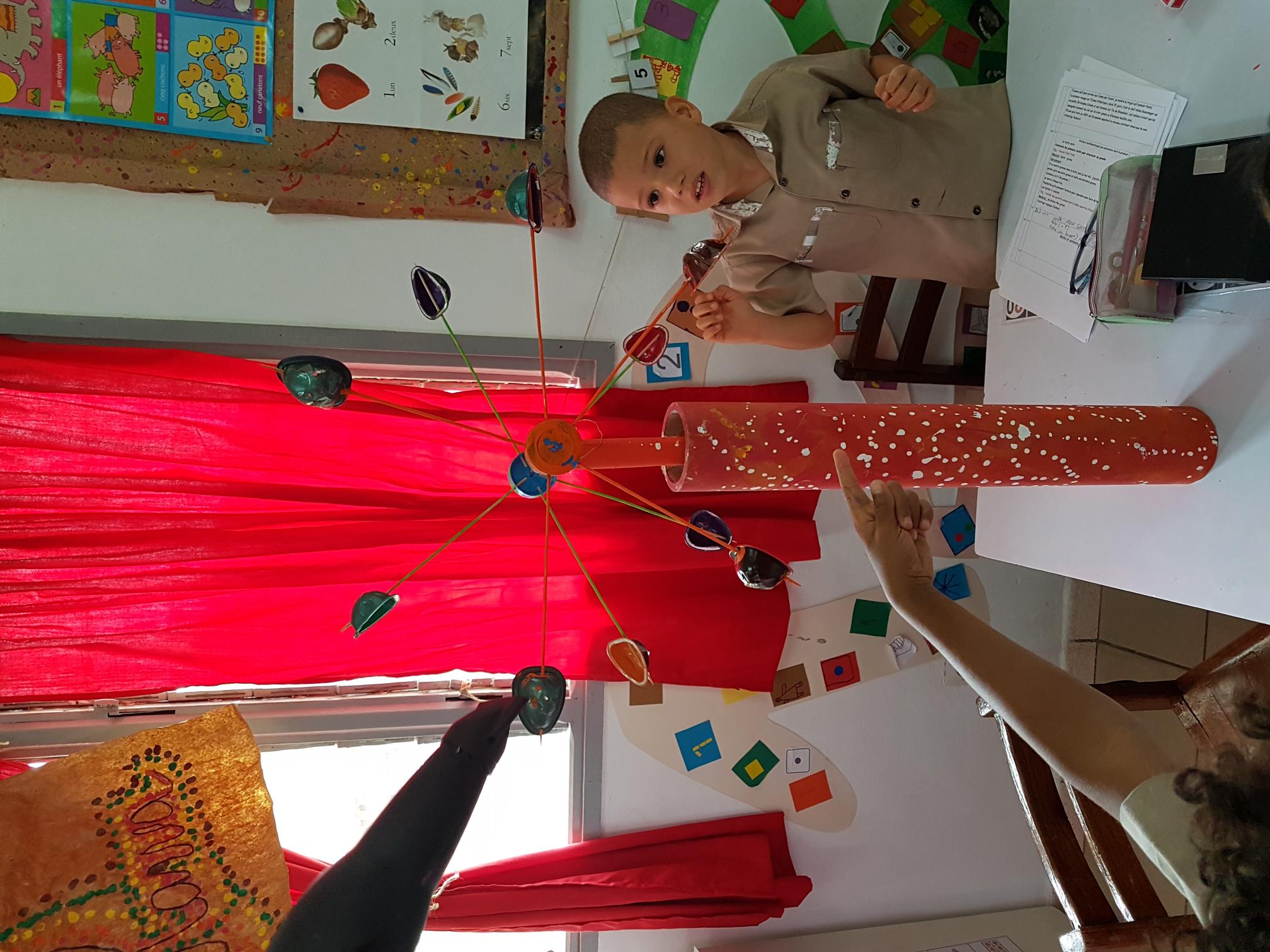 Utilisation du sèche cheveux pour voir si ça fonctionne., c’est-à-dire si ça tourne avec l’air.
Notre moulin ne fonctionnant pas nous avons cherché la raison .
La maitresse a utilisé son sèche cheveux faire du « vent »pour que nous puissions voir où « ça coince. » nous avons remarqué qu’une des roues a plus de mal  à tourner car le bout  n’est pas assez fin.
Nous avons proposé à la maitresse de le rendre plus fin. Ce qu’elle a fait avec un cutter
Nous avons essayé de mettre une perle au bout des deux extrémités du pic pour le stabiliser afin qu’il tourne mieux.  Echec.
Les capsules ne sont-elles pas trop grandes ?